Sektory wykorzystania przestrzeni morskiej i ich wpływ na środowiskodr  Edward Wiśniewski   Regionalne Stowarzyszenie Turystyczno-Uzdrowiskowe w Kołobrzegu
Plan prezentacji
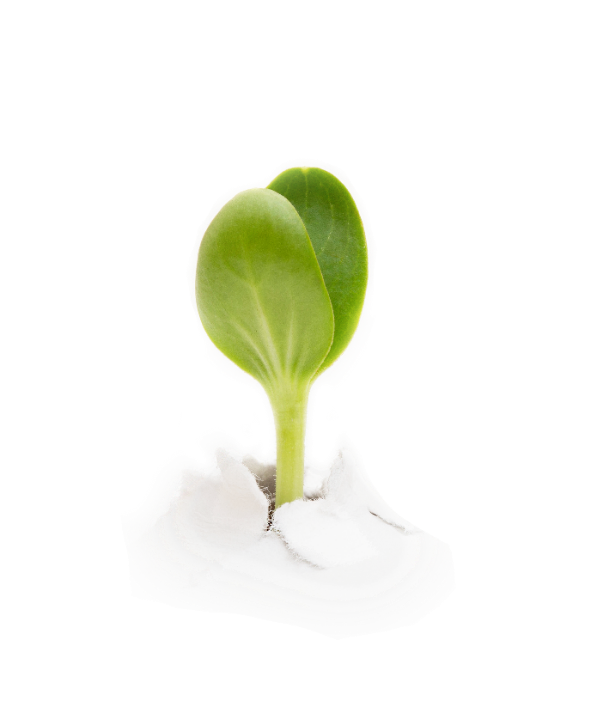 Pozostałe segmenty morskie
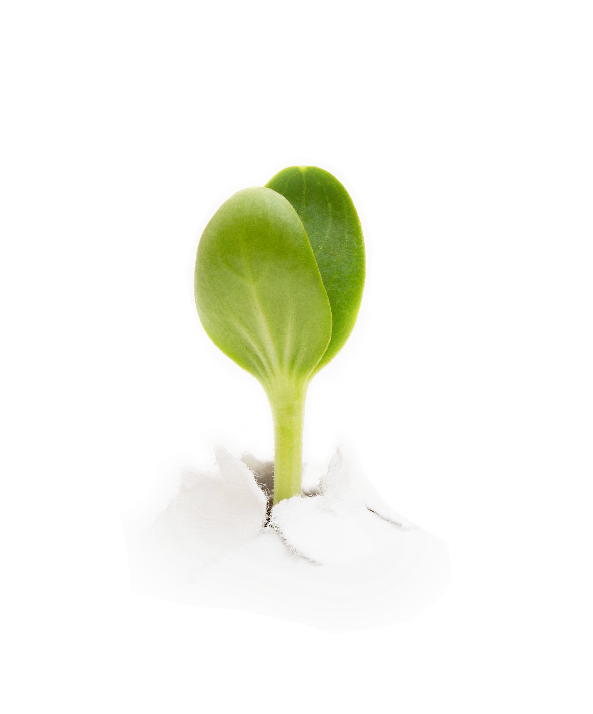 Sektory oddalone od Kołobrzegu
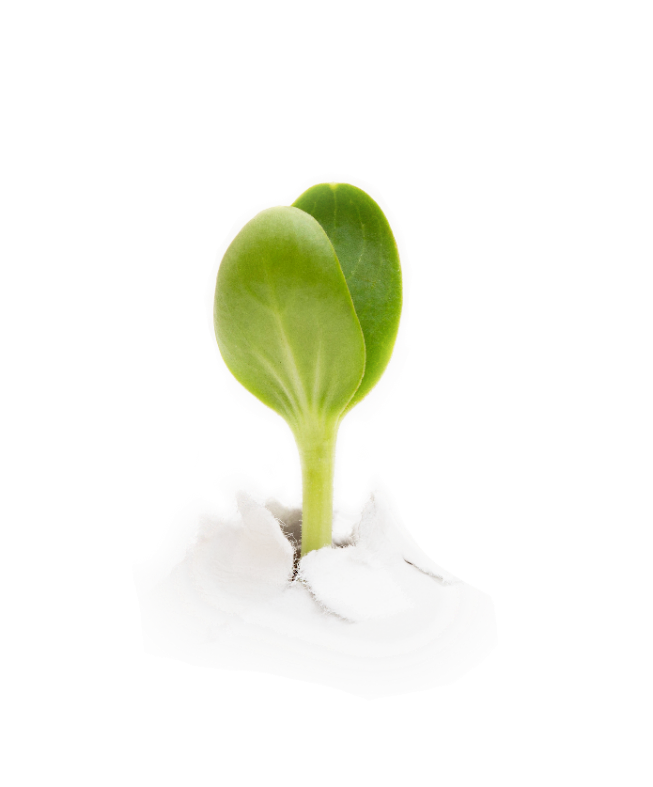 Konflikty 
i zgodności między sektorami
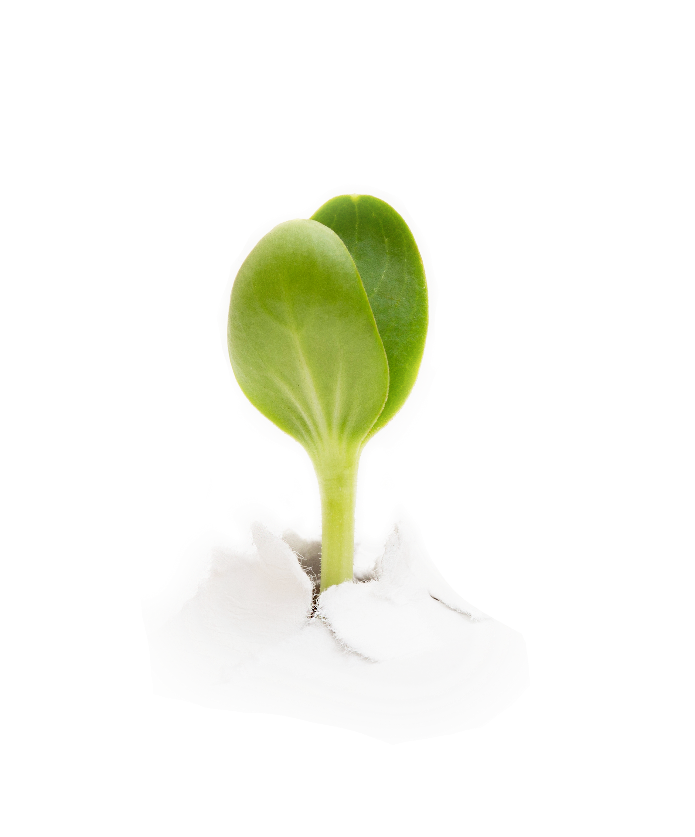 Sektory około-kołobrzeskie
Ograniczenie do „wybrzeża kołobrzeskiego”
Morze Bałtyckie
415 km2
8,1 tys. km
7 promili
250 rzek
9 państw
Polska część Bałtyku
510 km
do 12 mil
SAR
33 tys. km2
   = 8,5%     
       Bałtyku
Wstęp
W kategorii globalnej Morze Bałtyckie jest  małym akwenem , ale unikalnym ekologicznie.
Wraz ze wzrostem aktywności ludzkiej (antropopresji) staje się coraz bardziej zatłoczone. Wzrost ten prowadzi do rosnącej rywalizacji o przestrzeń oraz ograniczone zasoby, ze szkodą dla środowiska. 
Referat przedstawia podstawowe sektory gospodarki morskiej na  odcinku Południowego Bałtyku i ich wpływ na ekosystem bałtycki, a w konkluzji sygnalizuje do działań proekologicznych, aby zmniejszyć stan istniejących zagrożeń.
I. Sektory w okolicy Kołobrzegu
1.  Port morski Kołobrzeg
  2.  Żegluga trampowa
  3.  Przeładunki
  4.  Rybołówstwo morskie
  5.  Turystyka morska, jachting, wędkarstwo
  6.  Zabudowa i infrastruktura brzegowa
  7.  Funkcja militarna
Port morski Kołobrzeg
Funkcje: handlowa, rybacka, pasażerska, jachtowa, wojskowa, stoczniowa
4.704,36 m nabrzeży,  668 m przeładunkowych
Transport morski – żegluga trampowaŻegluga od portu do portu; wieloletnia tradycja portu; 1976-2002 w gestii PŻB – 30 statkówMaksymalne parametry statków: długość  100 m, szerokość  15 m, zanurzenie  5 m
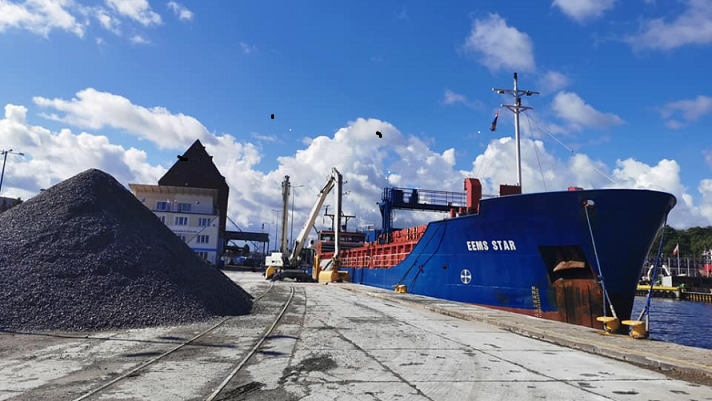 Funkcja handlowa portu - przeładunki
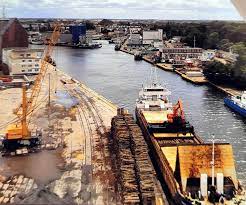 2014   -  132 tys. t
2015   -  107 tys. t
2016   -  132 tys. t
2017   -  201 tys. t
2018   -  293 tys. t
2019   -  254 tys. t
2020   -  140 tys. t
2021   -  173 tys. t
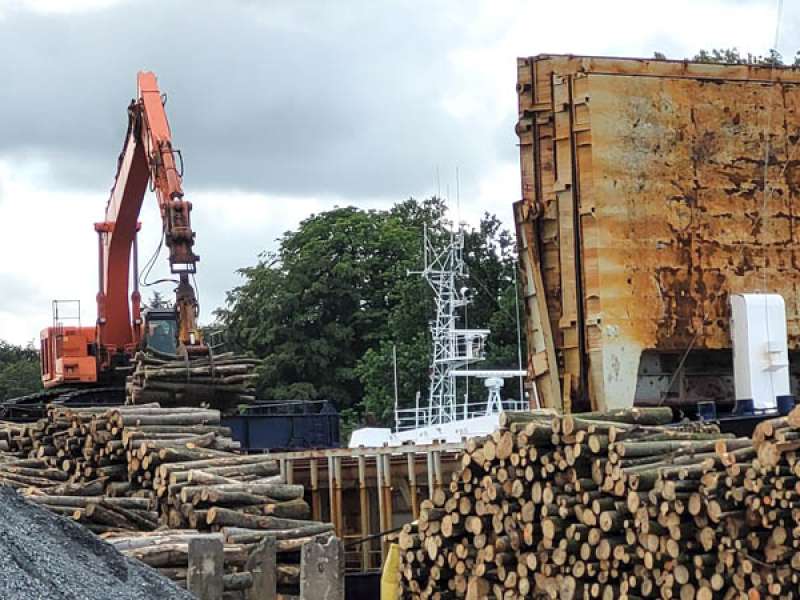 Transport morski – żegluga promowaPolska Żegluga Bałtycka S.A.Kołobrzeg  - Gdańsk - Świnoujście
5 promów pasażersko-     
   samochodowych:
  -  m/f Wawel
  -  m/f Baltivia
  -  m/f  Mazovia
  -  m/f Cracovia
  -  m/f Nova Star
2 linie promowe:
  -  Świnoujście – Ystad
  - Gdańsk - Nynäshamn
Funkcja rybacka -rybołówstwo morskie
2014   -  29.350 t
2015   -  30.754 t
2016   -  40.073 t
2017   -  33.268 t
2018   -  34.773 t
2019   -  35.079 t
2020   -  46.516 t
2021   -  40.994 t
Funkcja pasażerska: turystyka morska, jachting, rekreacja
2014   -  227.109
2015   -  243.521
2016   -  316.007
2017   -  299.895 
2018   -  306.764
2019   -  316.468
2020   -  208.591
2021   -  279.013
2014   -  1.077
2015   -  1.170
2016   -  1.382
2017   -  1.268 
2018   -  1.402
2019   -  1.298
2020   -     834
2021   -     866
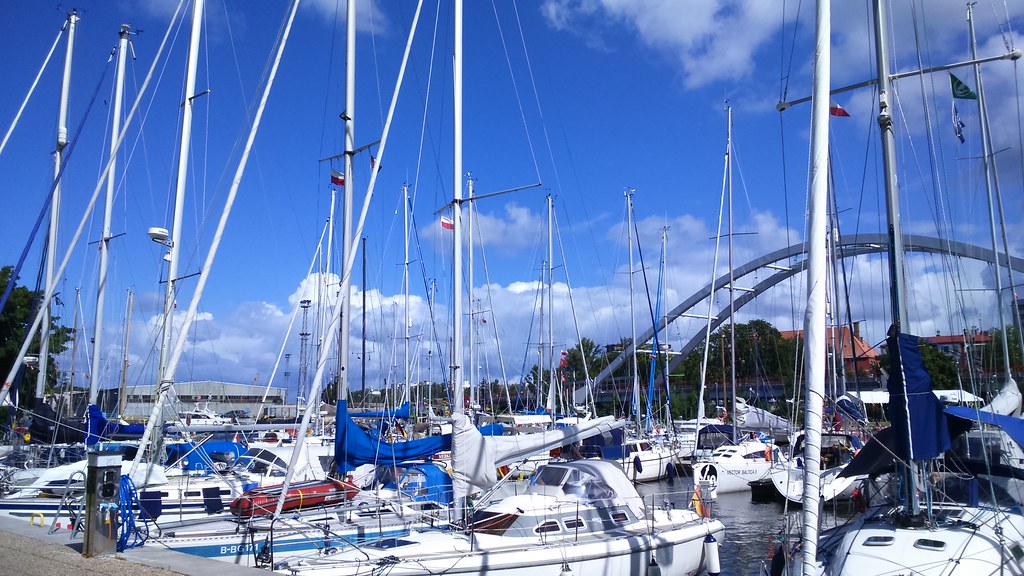 Wędkarstwo morskie
2014   -  27.576
2015   -  37.620
2016   -  33.203
2017   -  31.384 
2018   -  31.499
2019   -  30.733
2020   -    1.182
2021   -    4.666
Statystyka portu Kołobrzeg
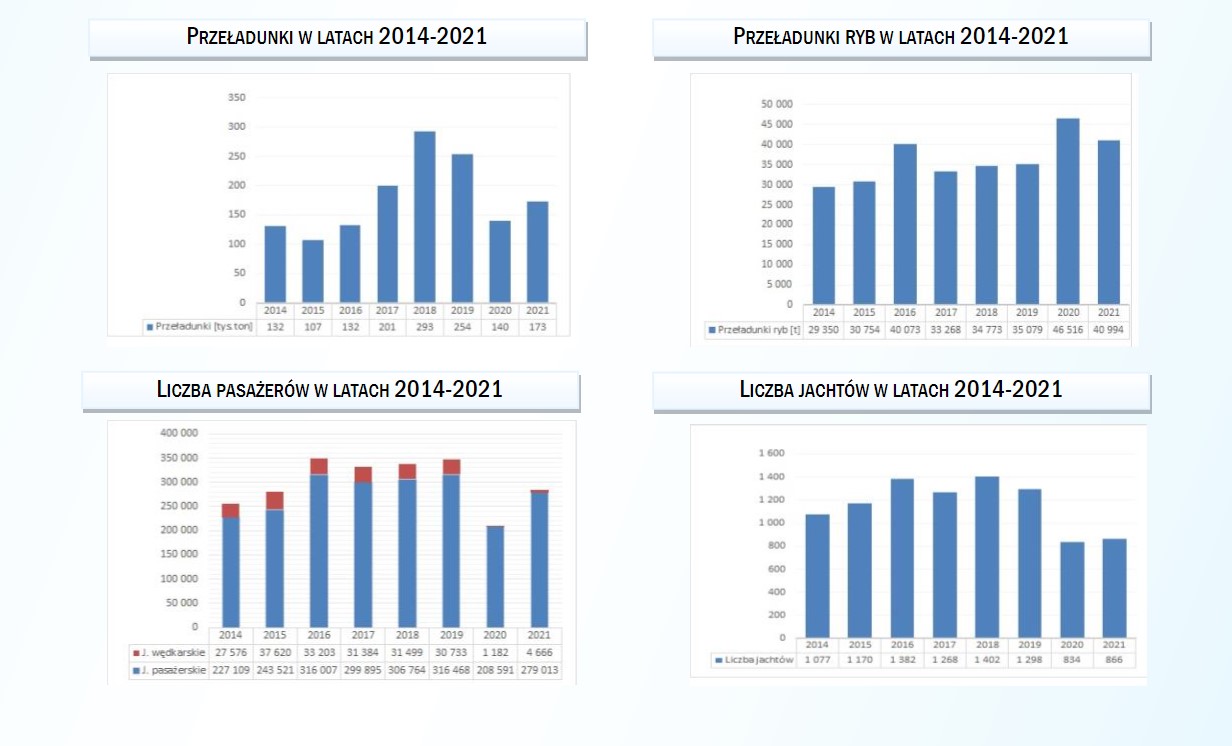 Zabudowa i infrastruktura brzegowaSpektakularne inwestycje: wejście do portu (2000-2010) – Hydrobudowa SA, poszerzenie plaż kołobrzeskich  o 40 m (refulacja, opaski, promenada Jana Szymańskiego )
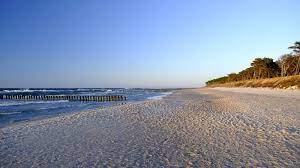 Funkcja militarnaPort wojenny, kutry torpedowe; stanowi bazę okrętów Marynarki Wojennej, którą zarządza  oddział logistyczny Komendy Portu Wojennego Świnoujście. 31.12.2006. rozformowano Komendę Portu Wojennego Kołobrzeg
II. Sektory oddalone od Kołobrzegu
1. Energetyka wiatrowa
 2. Wydobycie ropy naftowej i gazu
 3. Rurociągi i kable energetyczne
 4. Zanieczyszczenia przemysłowe
 5. Zanieczyszczenia rolnicze
Farmy wiatrowe na BałtykuSektor offshare wind. Pierwsze w Danii w 1991 roku. W Polsce bardzo dobre warunki wiatrowe i lokalizacyjne na Bałtyku. Inwestycje: Grupa PGE realizuje 3 projekty – Baltica 2, Baltica 3 i Baltica 1 (w 2026/2027 roku moc 3,5 GW), Grupa Orlen + Lotos i PGNiG (1,2 GW) oraz port obsługi farm wiatrowych w Świnoujściu; podmiot prywatny Polenergia + norweski Equinor projektuje farmy Bałtyk I, II i III ( 3GW).
Lokalizacja farm wiatrowych na Południowym Bałtyku
Wydobycie ropy naftowej i gazuGórnictwem morskim zajmuje się Lotos Petrobaltic; działa w wschodniej części WSE Polski. Złoża B3 i B8. Platformy 70 m: część top drive (świdry, rury) i odwierty. Polska ropa i gaz są na głębokości 2,2 km
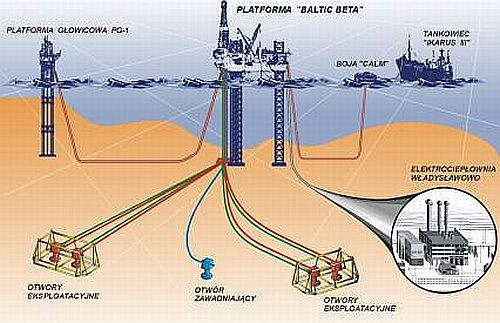 Rurociągi i kable energetyczne1.X.2022. gazociąg Baltic Pipe (900 km): docelowa moc przesyłowa w kierunku Polski – ok. 10 mld m3   rocznie. Gazociąg Północny (Nord Stream 1) z Wyborga do Greifswaldu: długość 1222 km. 26.IX.2022. stwierdzono wycieki. Sabotaż ? Harmony Link – kabel podwodny Polska-Litwa.
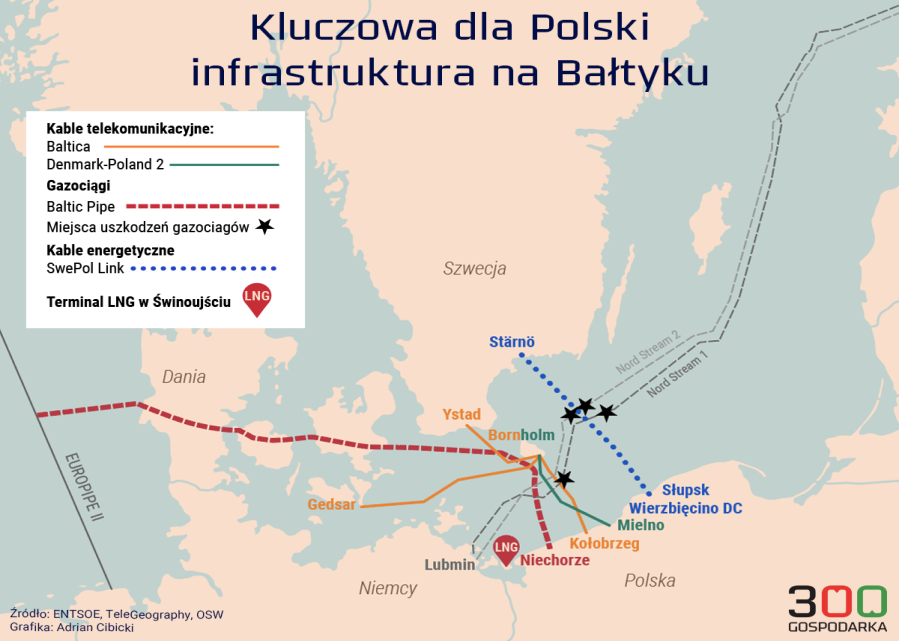 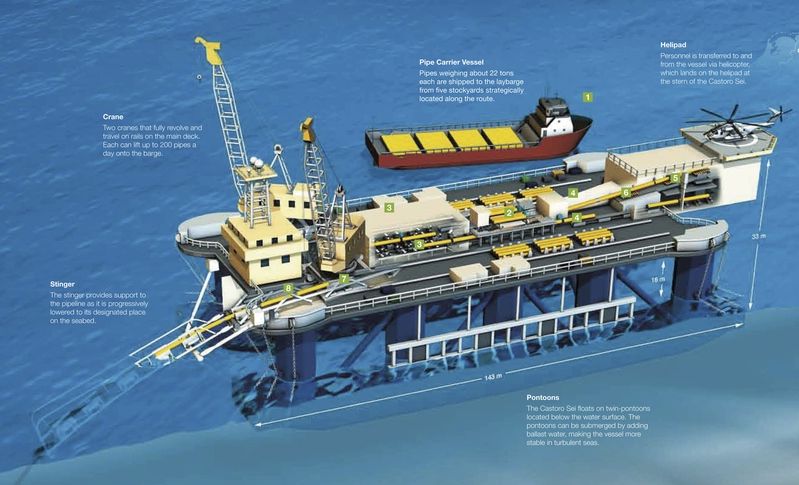 Rurociąg Nord Stream I i II
Zanieczyszczenia przemysłowe i statkoweOk. 10% wszystkich węglowodorów olejowych pochodzi z nielegalnych zrzutów ze statków. Poprzez rzeki ścieki komunalne, zanieczyszczenia przemysłowe, pestycydy, detergenty. Ustawa o odbiorze odpadów ze statków z 2002 roku. Konwencja Marpol 73/78.
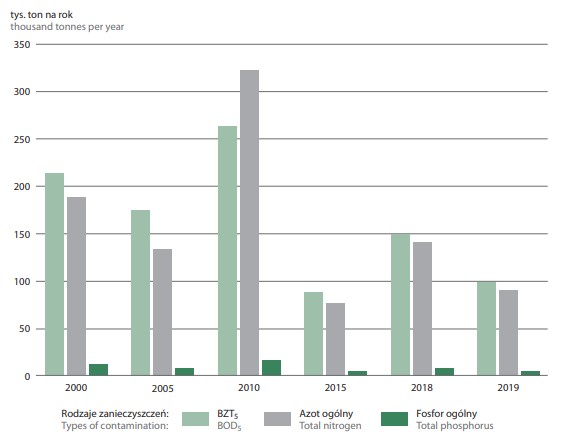 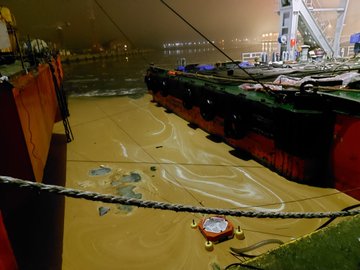 Zanieczyszczenia rolnicze BałtykuW zlewni Bałtyku stosowane są nawozy chemiczne i organiczne oraz pestycydy. Z pól do rzek spływają miogeny: związki azotu i fosforu oraz BZT5. Prowadzi to do eutrofizacji. W efekcie sinice, dywany glonowe.
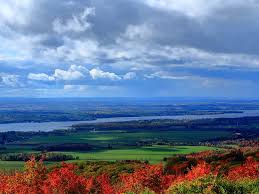 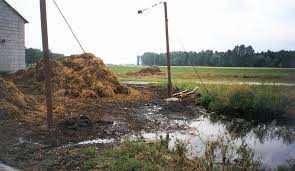 Glonowe dywany na Bałtyku
III. Pozostałe segmenty/problemy Bałtyku
1.  Akwakultura
  2.  Morskie obszary chronione
  3.  Broń chemiczna na dnie morza
  4.  Zmiany klimatu
Akwakultura
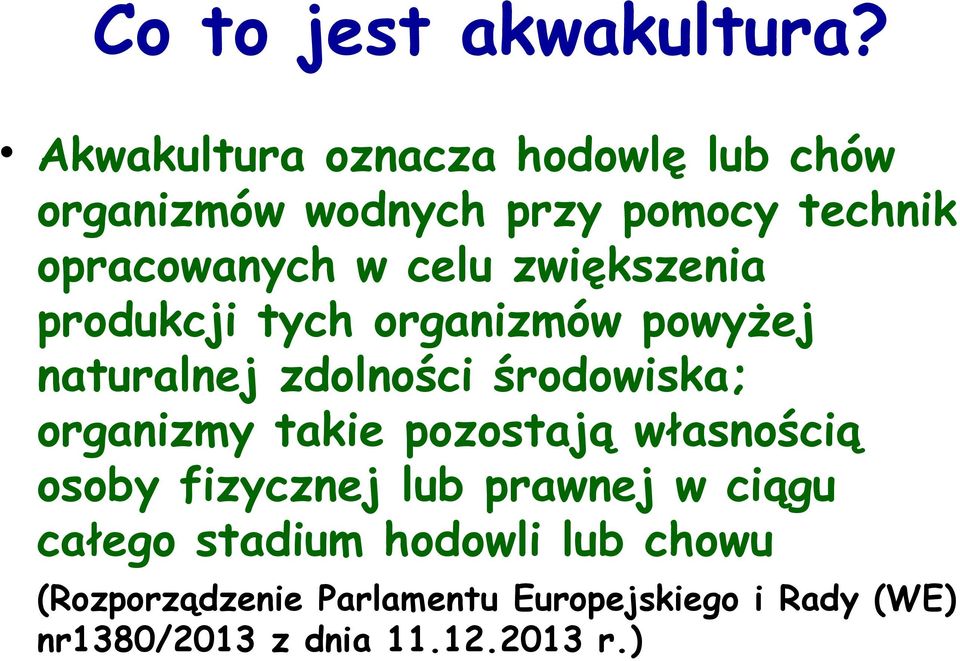 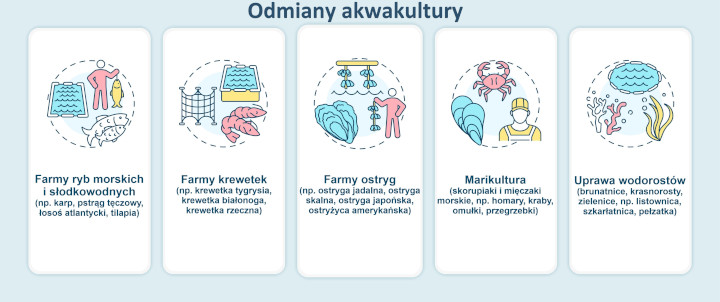 AkwakulturaBardzo ważne jest, aby było zrównoważone rybołówstwo (hodowla nie kosztem rybaków).Duża ingerencja Unii Europejskiej : kwoty połowowe, likwidacja kutrów rybackich, dotacje na akwakulturę.
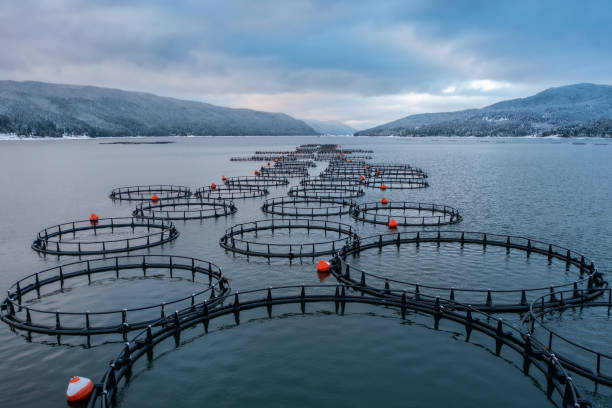 Morskie obszary chronioneDwie ustawy o ochronie przyrody . Parki narodowe, krajowe, rezerwaty przyrody pokrywają ok. 24% polskich wód Bałtyku. Natura 2000. Konwencja Helsińska z 1992 roku o ochronie obszaru Bałtyku. Bałtycki Plan Działania  BSPA (Baltic Sea Action Plan) :(mapy dna, listy siedlisk). Korytarze ekologiczne Helcom MPA.
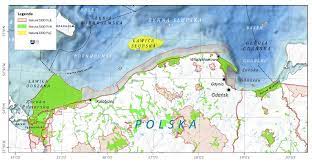 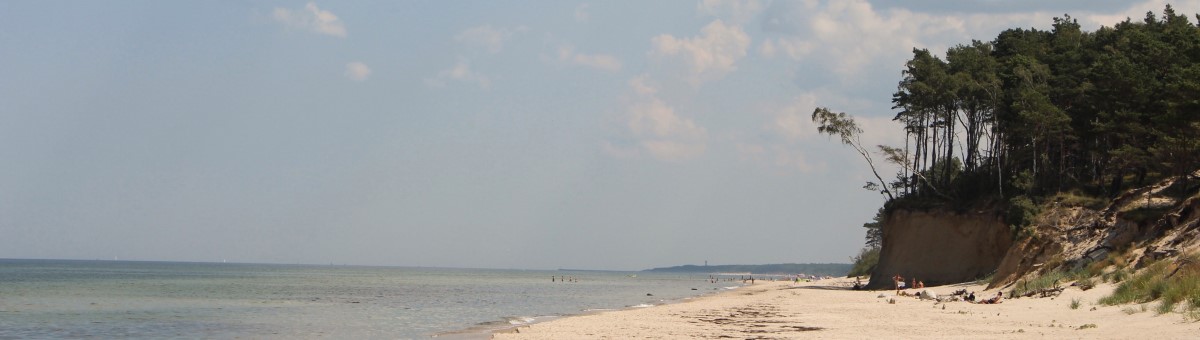 Broń chemiczna na dnie morza
Zmiany klimatuDziałalność człowieka doprowadziła do ogrzania atmosfery, wód i lądów. Bałtyk jest morzem płytkim, mało słonym, zamkniętym. Zaobserwowano wzrost średniej temperatury w krajach bałtyckich o 0,08 C, a wody w Bałtyku o 1,5 C. Ponadto zauważa się wezbranie wód w Bałtyku.
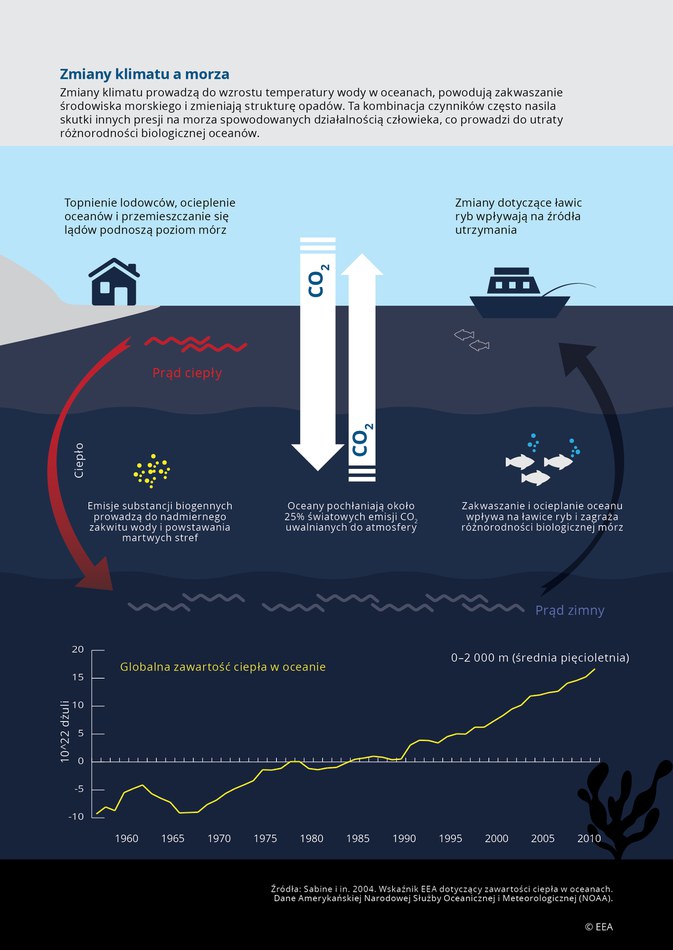 Wpływ zmian klimatu na sektory
IV. Konflikty i zgodność pomiędzy sektorami (korelacje)
- 1                                   o                                      +1                    Współczynniki Pearsona
Konkluzje
Konkluzje
Sektory funkcjonując niezależnie wchodzą w różne relacje: współpracują, konkurują lub oczekują uporządkowania procesów planowania i zarządzania przestrzenią morską.
W podjętej próbie oceny tych relacji w formie korelacji (ceteris paribus) dominują  związki słabych lub wręcz zerowych powiązań, a trudno doszukać się efektów synergii.
Pojawia się problem ekonomiczno- etyczno- społeczny: czy korzyści finansowe korzystania z Bałtyku nie generują jednak zbyt wysokich kosztów alternatywnych, których efektem jest stopniowa degradacja Morza Bałtyckiego?
4.    Teza, która pojawia się w literaturze ,że Bałtyk to „umierające dobro wspólne” jest w odbiorze kontrowersyjna, lecz w dużym stopniu prawdziwa.